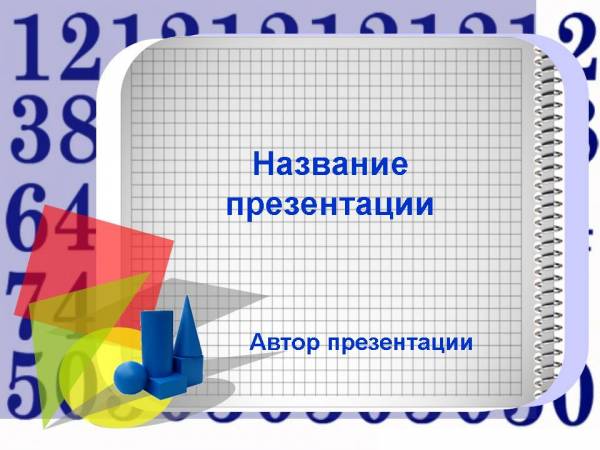 Учим таблицу умножения
Подготовила  учитель  начальных классов
Воинской ОШ 
Капаева Гульчере  Ремзиевна
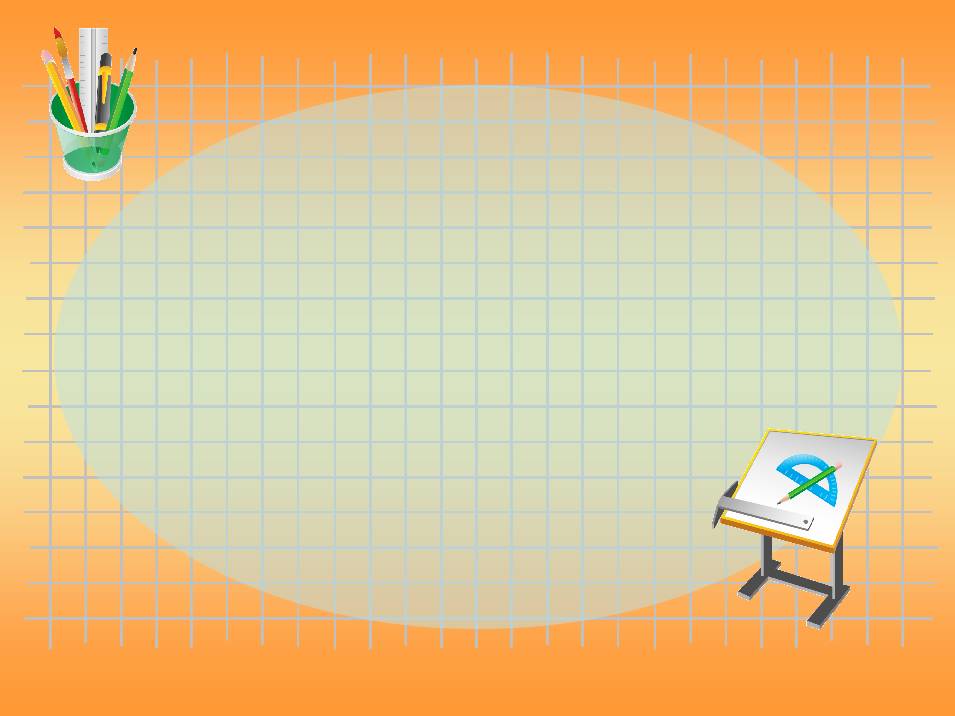 Что такое Умножение? Это Умное сложение. Ведь умней - умножить раз, Чем слагать всё целый час.
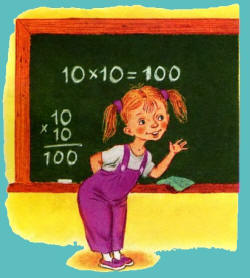 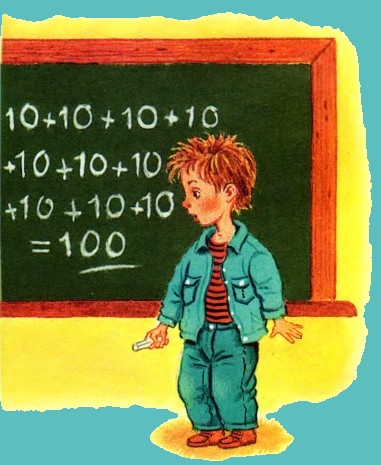 Умножения Таблица Всем нам в жизни пригодится. И недаром названа УМНОжением она!
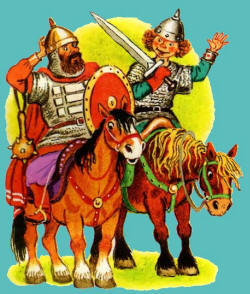 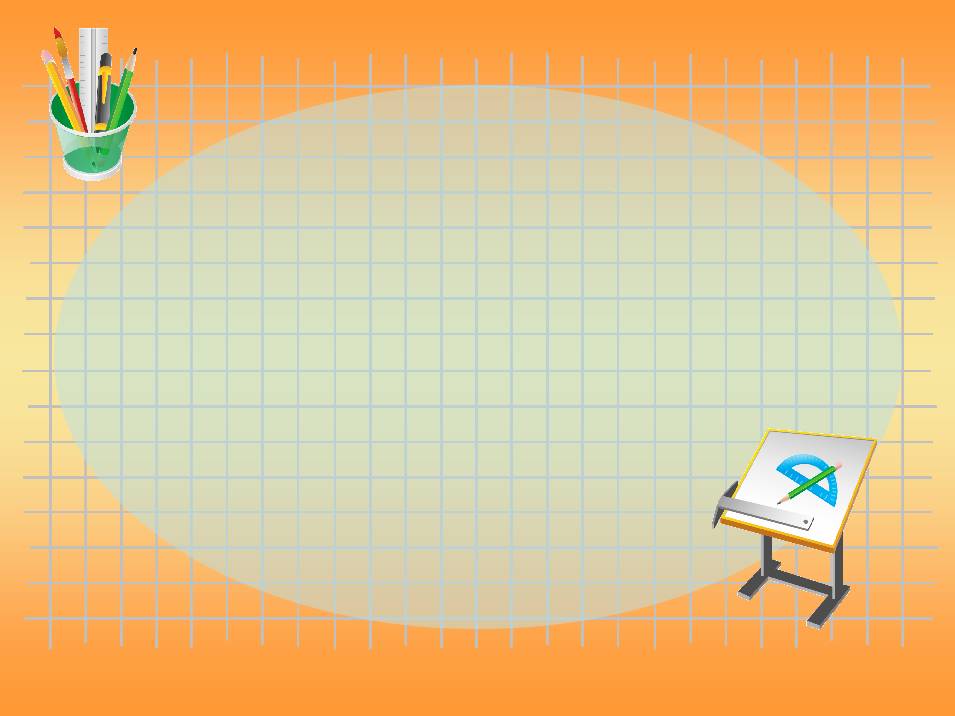 1x2 = 2Один в поле не воин. Одиножды два - двое.
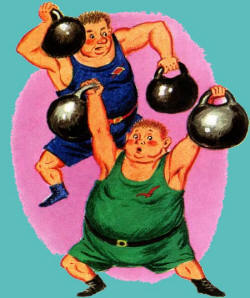 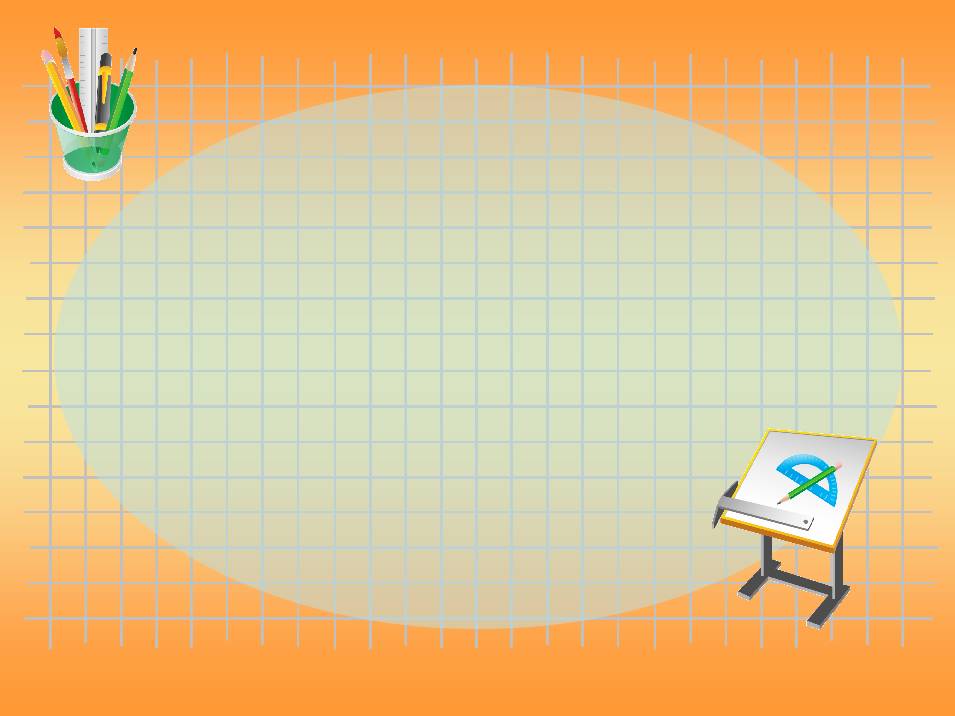 2x2 = 4Два атлета взяли гири. Это: дважды два - четыре.
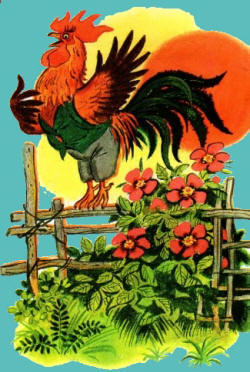 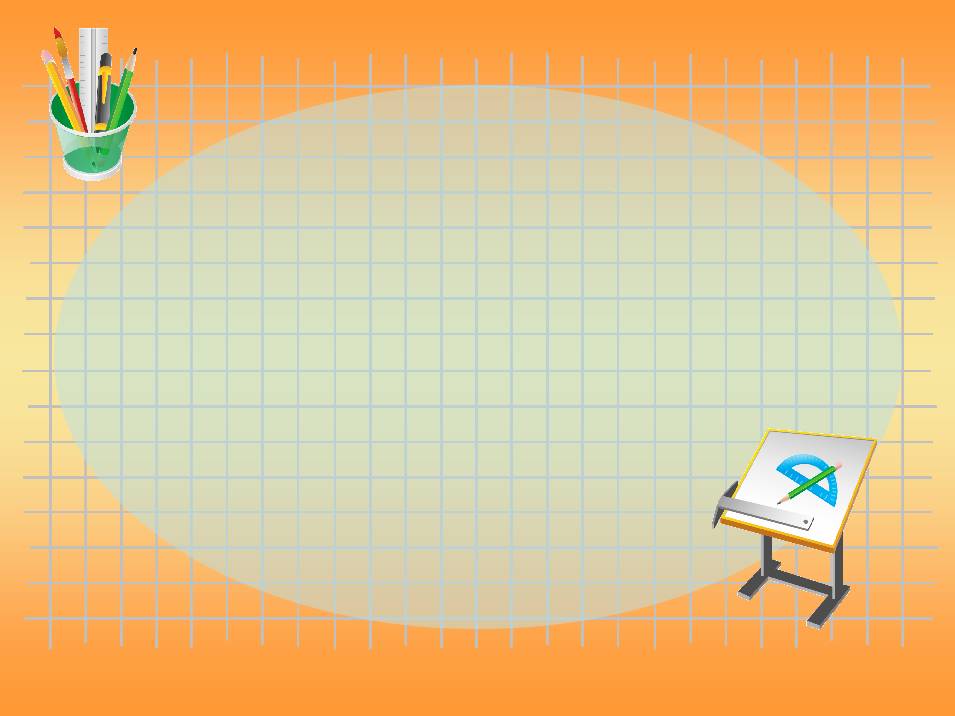 2x3 = 6Сел петух до зари * На высокий шест: - КукарЕку!.. Дважды три, Дважды три - шесть!
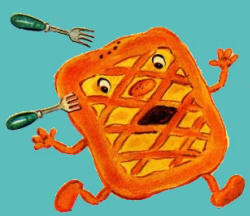 2x4=8В пирог вонзилась пара вилок:Два на четыре - восемь дырок.
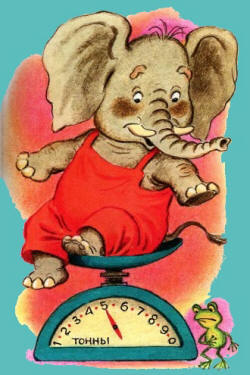 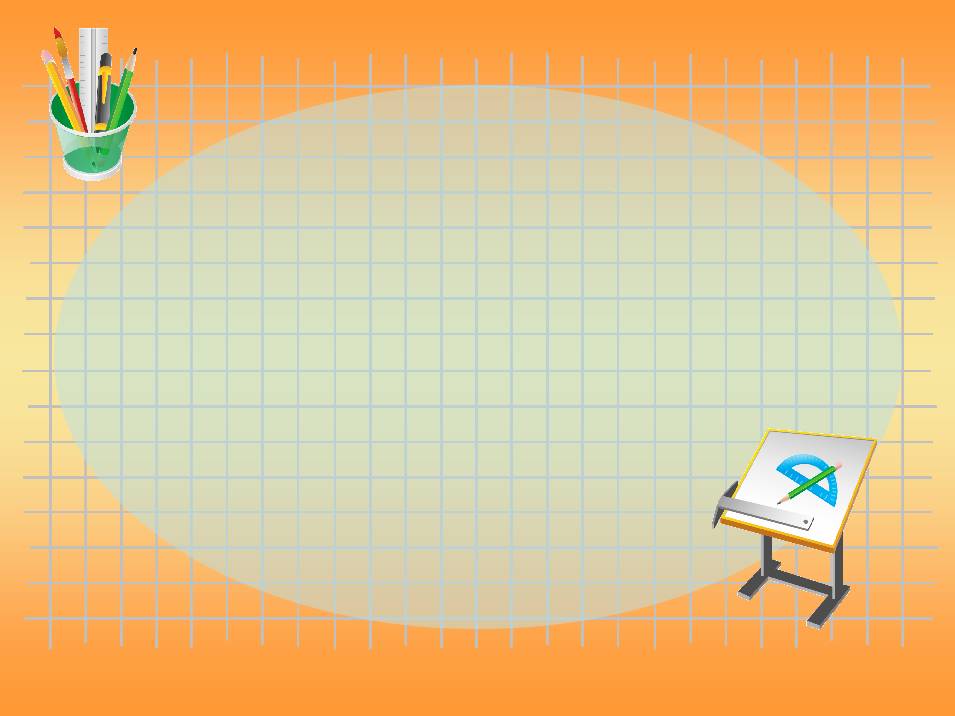 2x5=10Двух слонов решили взвесить: Дважды пять - получим десять. То есть весит каждый слон Приблизительно пять тонн.
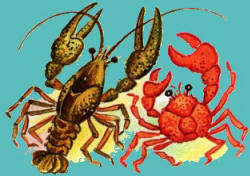 2x6 = 12Повстречался с раком краб: Дважды шесть - двенадцать лап
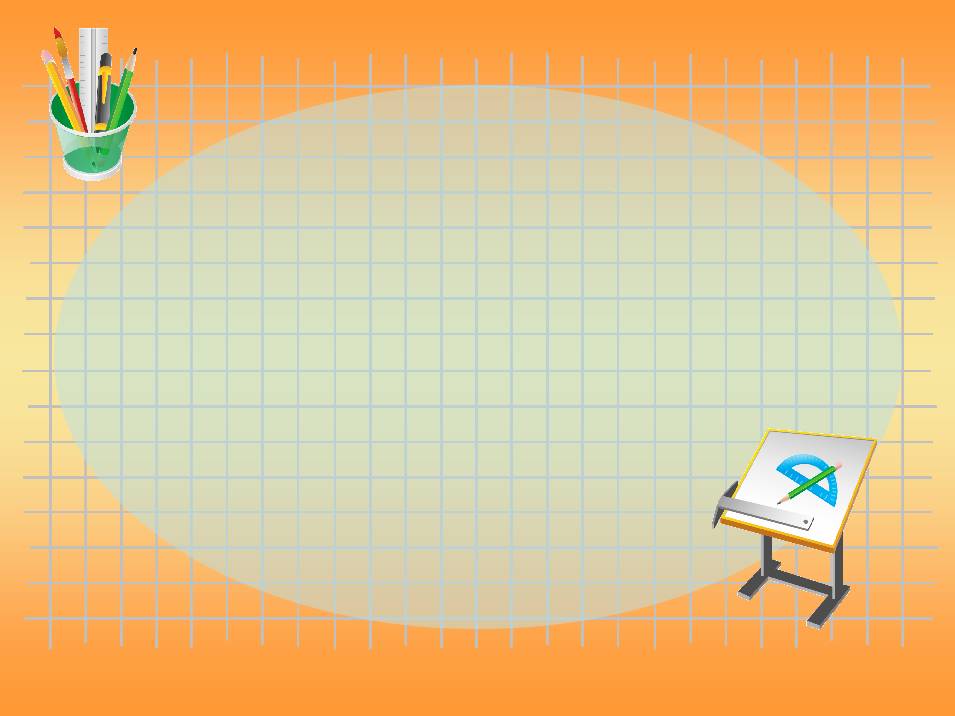 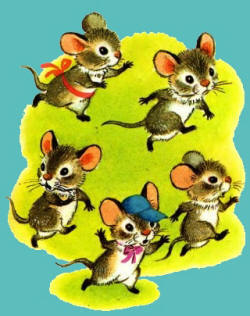 Дважды семь мышей -Четырнадцать ушей!
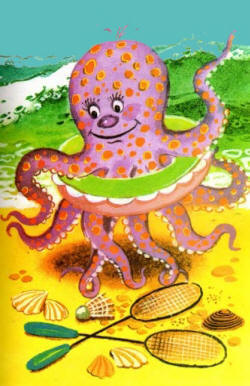 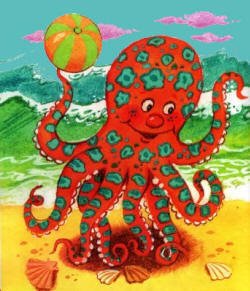 2x8=16Осьминоги шли купаться: Дважды восемь ног - шестнадцать.
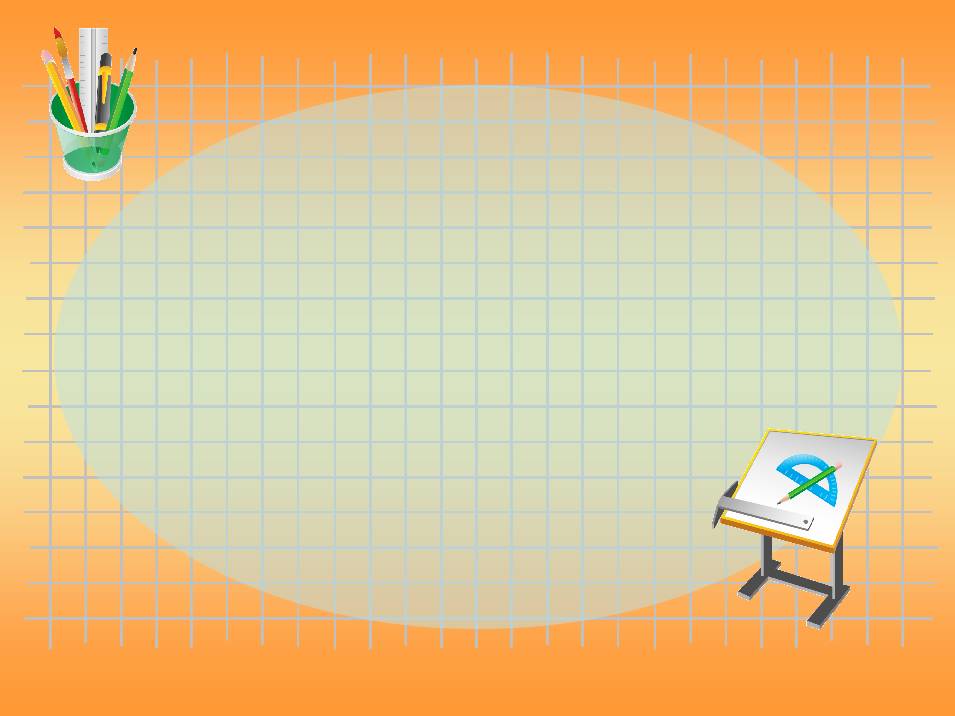 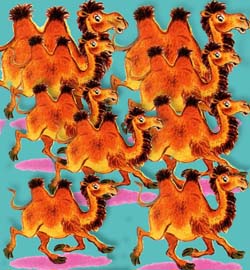 2x9=18Вы видали подобное чудо? Два горба на спине у верблюда. Стали девять верблюдов считаться: Дважды девять горбов —восемнадцать.2x10=20Дважды десять - два десятка! Двадцать, если скажем кратко.
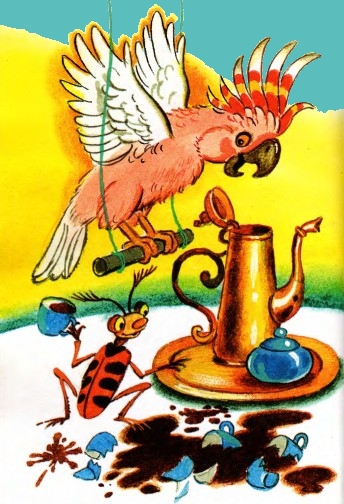 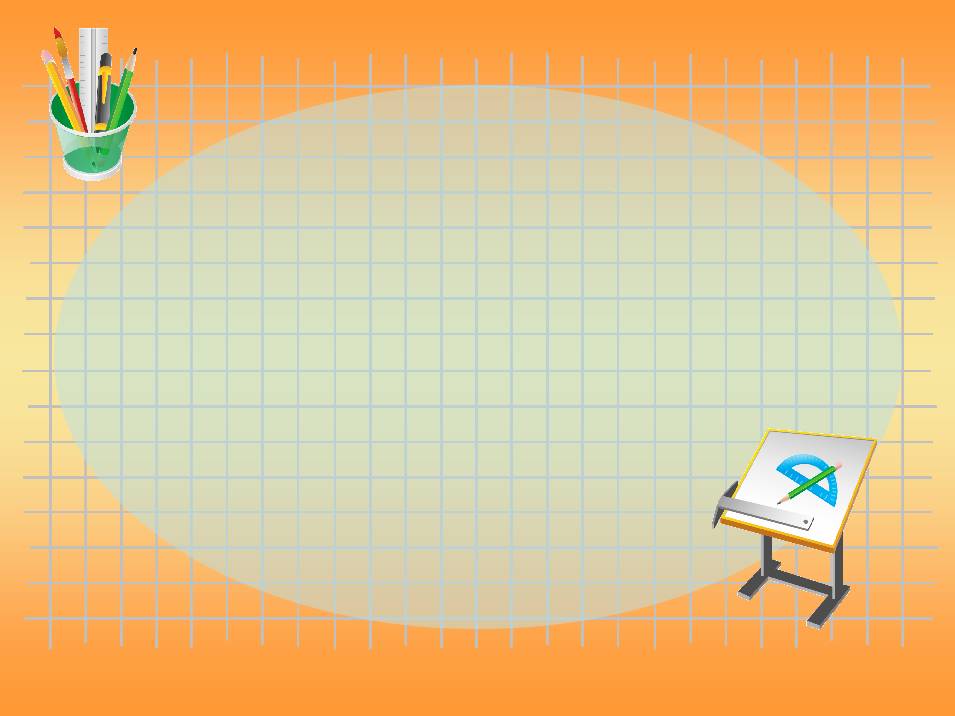 3x3=9Кофе пили три букашки И разбили по три чашки. Что разбито, то не склеить... Трижды три - выходит девять.
3x4=12Целый день твердит в квартиреГоворящий какаду: - Трри умножить на четырре,Трри умножить на четырре, Трри умножить на четырре... Двенадцать месяцев в году.
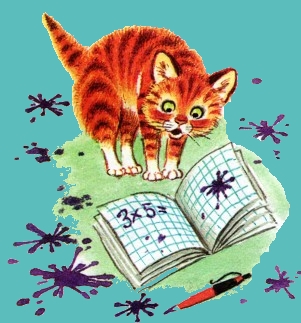 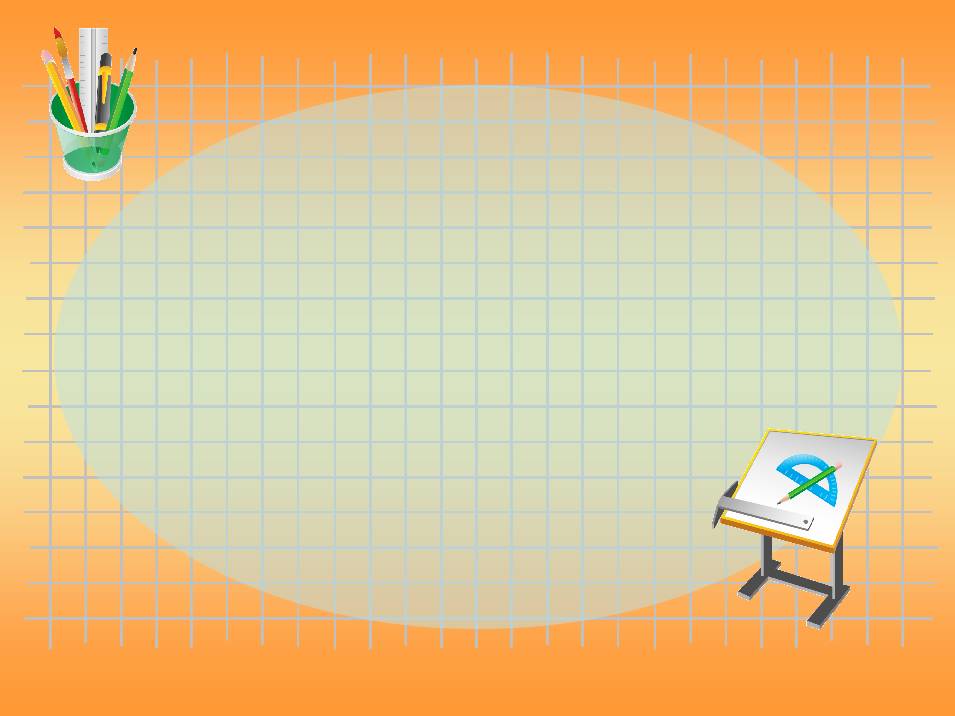 3x5=15Школьник стал писать в тетрадь: Сколько будет «трижды пять»?.. Был он страшно аккуратен: Трижды пять - пятнадцать пятен!
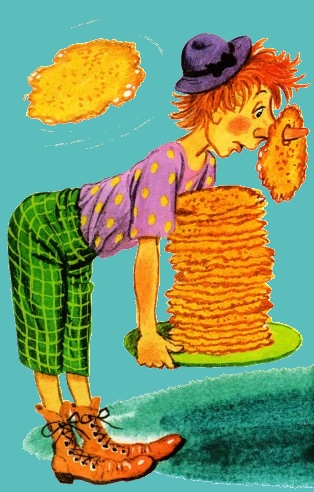 3x6=18 Стал Фома оладьи есть: Восемнадцать - трижды шесть.
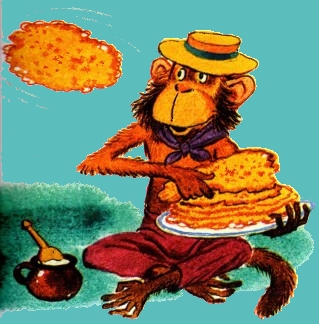 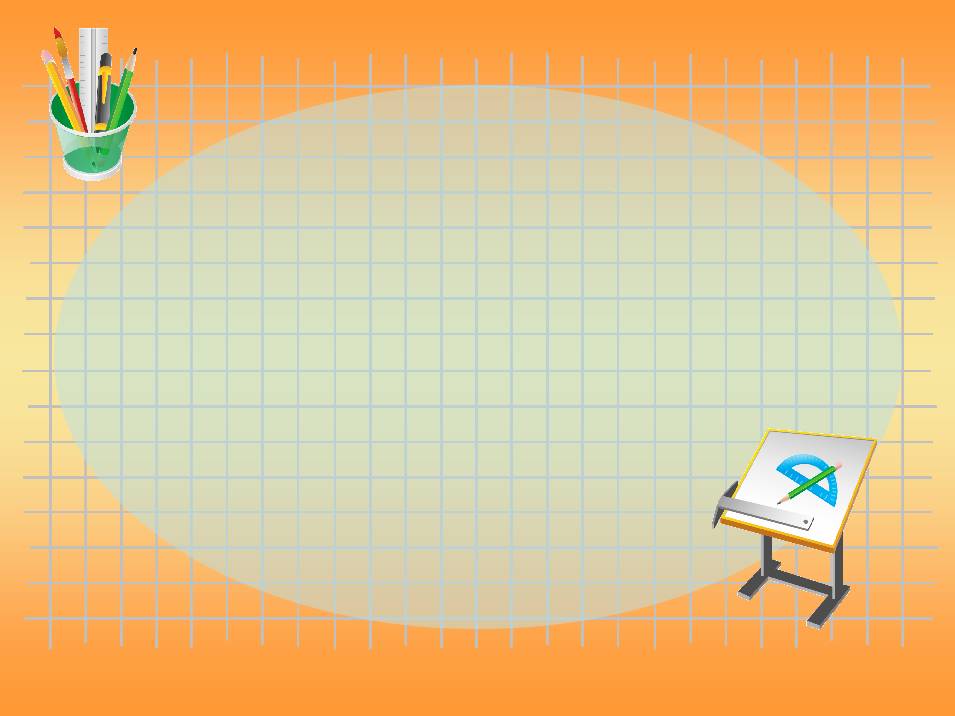 3x7=21Трижды семь - двадцать один: На носу горячий блин.
3x8=24Прогрызли мыши дыры в сыре: Трижды восемь - двадцать четыре.3x9=27Трижды девять - двадцать семь.
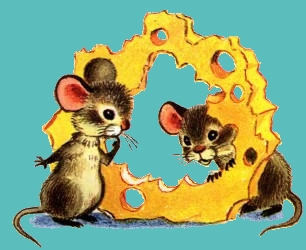 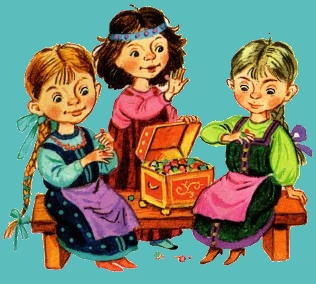 3x10=30Три девицы под окном Наряжаются тайком. Перстни мерили девицы: Трижды десять - будет тридцать.
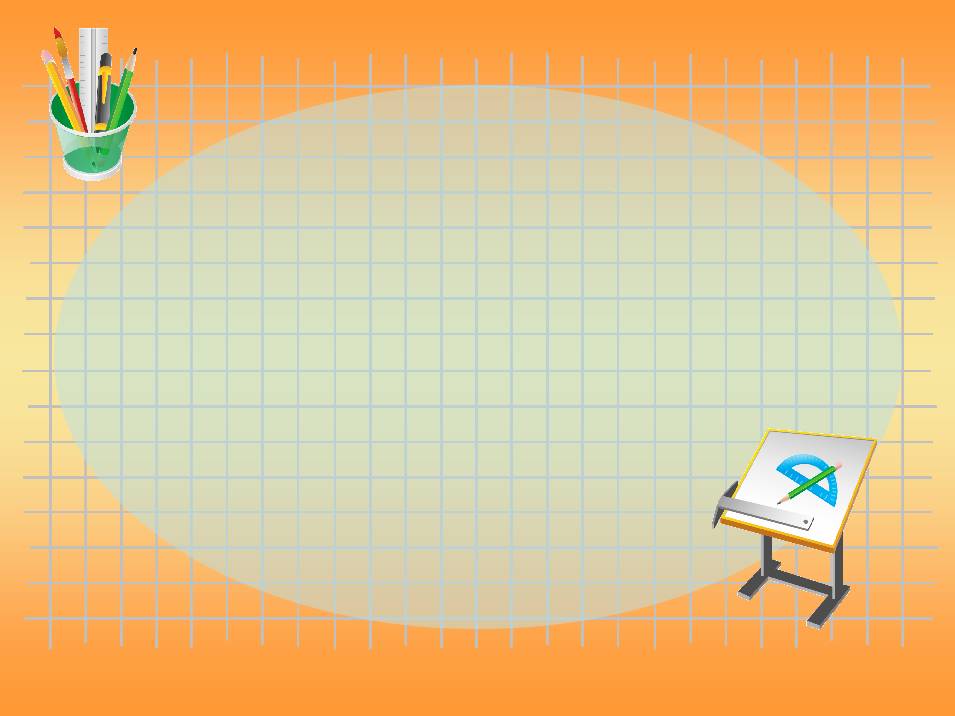 4x4=16Четыре милых свинкиплясали без сапог: Четырежды четыре -шестнадцать голых ног.
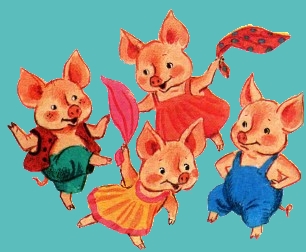 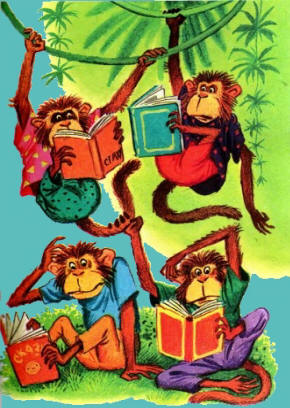 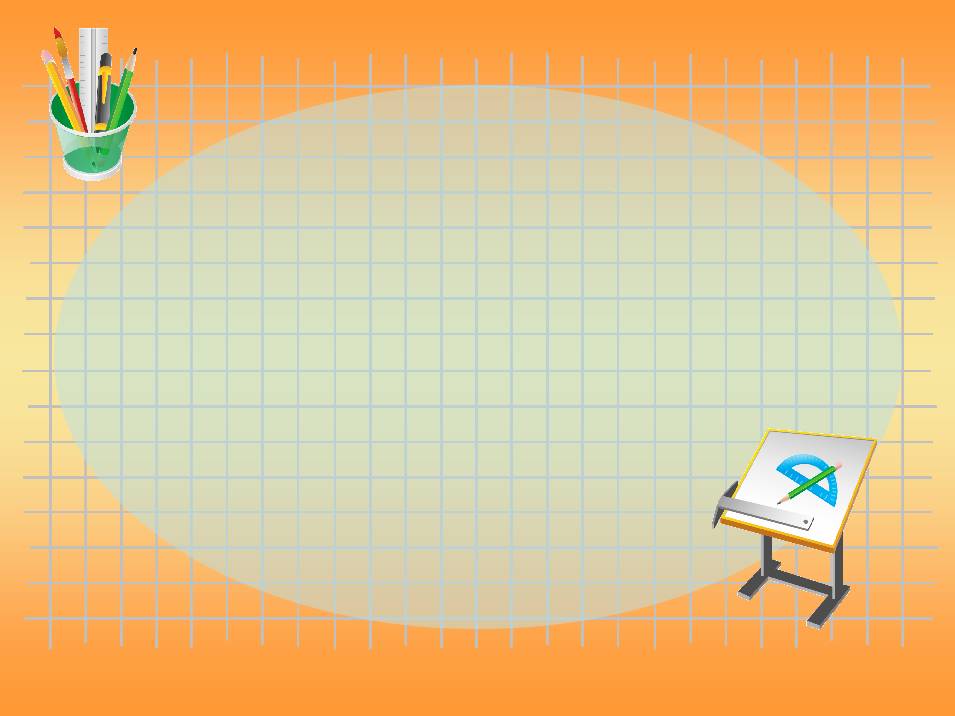 4x5=20
Четыре учёных мартышки Ногами листали книжки... На каждой ноге - пять пальцев: Четырежды пять - двадцать.
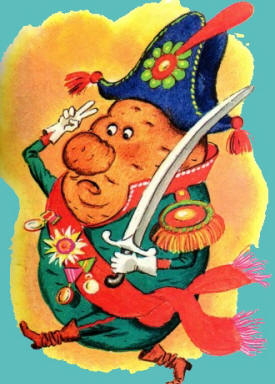 4x6=24Шла на парад Картошка-в мундире: Четырежды шесть - двадцать четыре
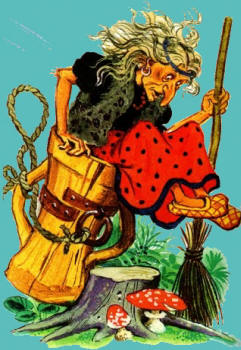 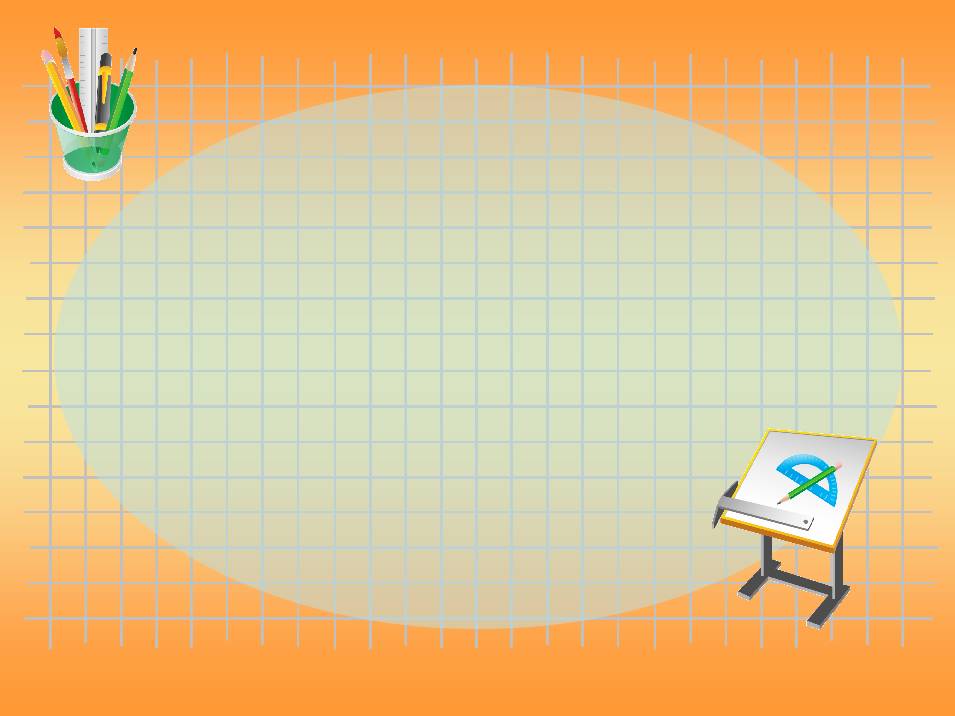 4x8=32
 У Бабы Яги сломалась ступа: Четырежды восемь -тридцать два зуба!
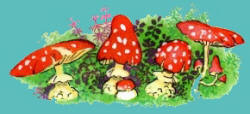 4x9=36
Без зубов ей нечем есть: - Четырежды девять -тридцать шесть!
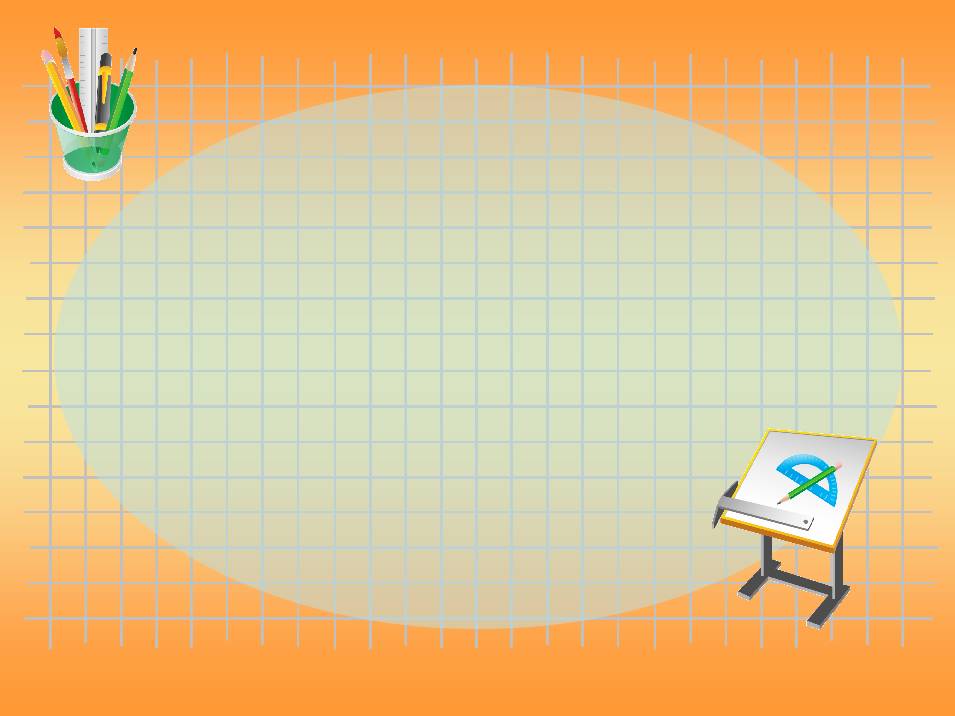 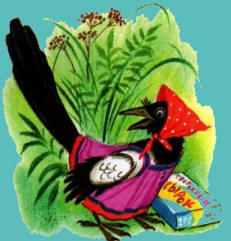 4x10=40Гуляли сорок сорок, Нашли творожный сырок. И делят на части творог: Четырежды десять - сорок.